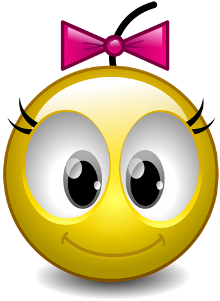 Домашнее задание.
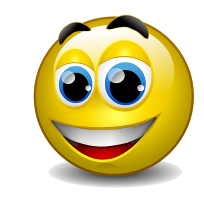 Тема №4
§§ 16-18,20 (19)
Q=  Lm
1.Тела конденсируются и кипят  при  определённой  t0 !!!!                       
2. В  процессе кипения   (конденсации ) t0= const.
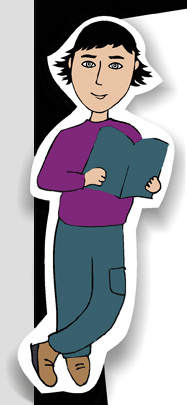 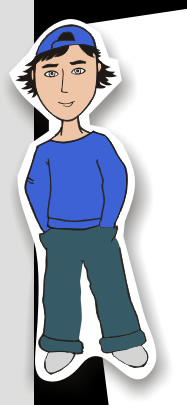 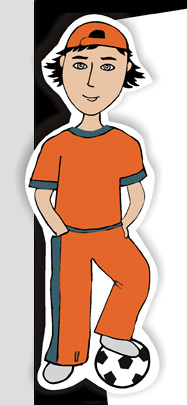 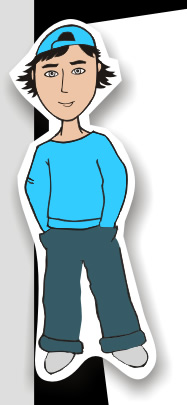 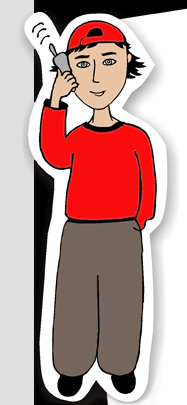 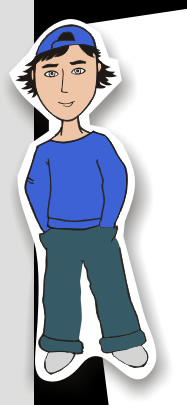 парообразование по всему V при  tКИПЕНИЯ. = кипение /пузыри/
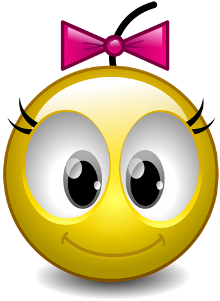 Домашнее задание.
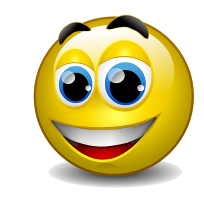 Тема №4
§§ 16-18,20 (19)
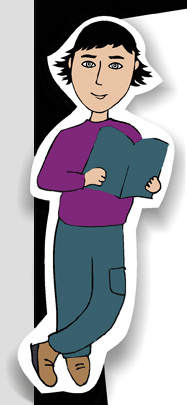 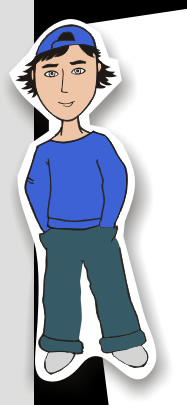 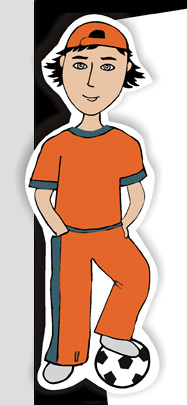 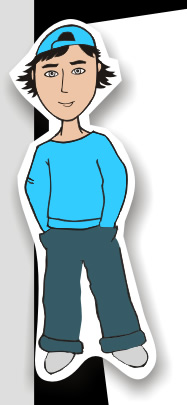 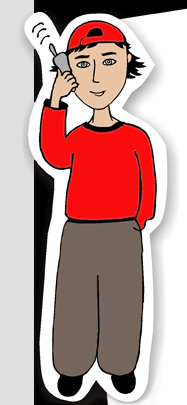 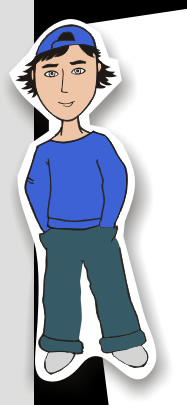 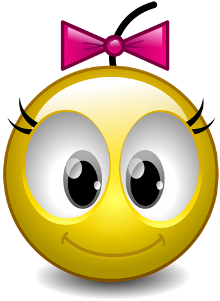 Гр3
Домашнее задание.
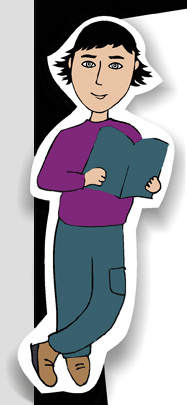 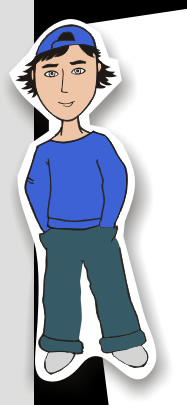 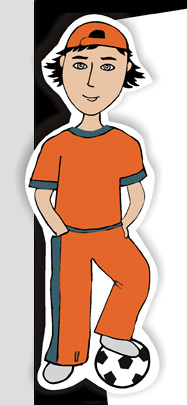 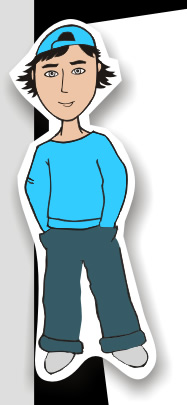 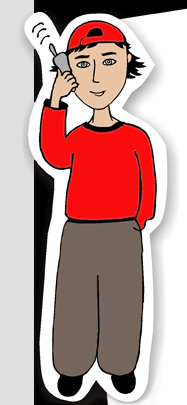 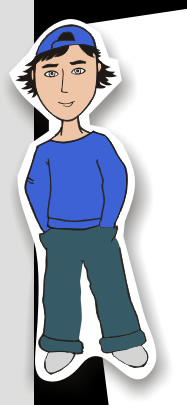 820. Стальной боек массой 1,2кг во время работы в течении 1,5мин нагрелся на 20 С. На нагревании бойка пошло 20% всей энергии молотка. Определите произведённую работу и мощность, развиваемую при этом.
31
Qпогл
=
m=1,2кг
Δt=200С
 =0,2
с=
A-? N -?
Qвыд
0,2Qвыдел. = Qпоглощен.
При нагревании
При работе
=
сmстали
0,2А
(200)
А=
А= Nt
N=
Ответ: произведённая работа составила ….Дж, при мощности…Вт
812. Определите удельную теплоёмкость металла, если для изменения температуры от 20 до 240С у бруска массой 100г внутренняя энергия увеличивается на 152 Дж.
32
t0
m=0,1кг
Δt=40С
Q=152Дж
с= ?
Q=
сmводы
Δt0
с= Q/(m Δt0)
240
200
tминуты
с= 152/(0,1∙4)
Ответ: удельная теплоёмкость данного металла составляла …   , вероятно это …..
841. Определите на сколько изменится температура воды объёмом 100 л , ели считать, что вся теплота выделенная при сжигании 0,5кг древесного  угля пойдёт на нагревания воды.
33
t0
Qвыдел. = Q поглощен.
mв=100кг
Δt0=?
q=      Дж/кг
с= 
mуг=0,5кг
Водой
?0
углём
сmводы Δt0
qmугля=
200
tминуты
Ответ: 100кг воды нагреются на … 0.
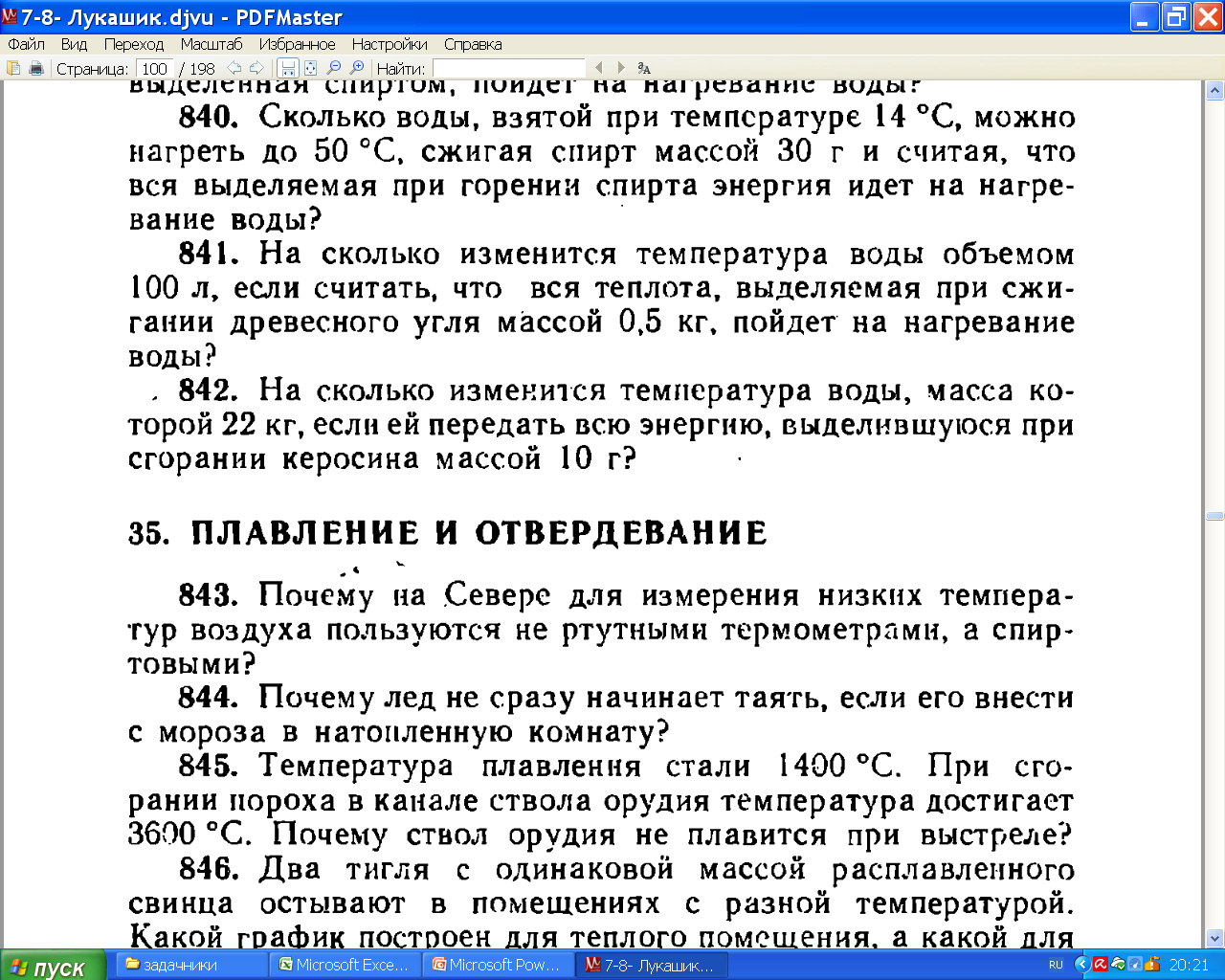 34
t0
mв=22кг
Δt0=?
q=         Дж/кг
с= 
mкер=0,001кг
Qвыд=Q погл
?0
200
tминуты
Qвыдел. = Q поглощен.
керосином
Водой
сmводы Δt0
qmкерос=
Ответ: 22 кг воды нагреются на … 0.
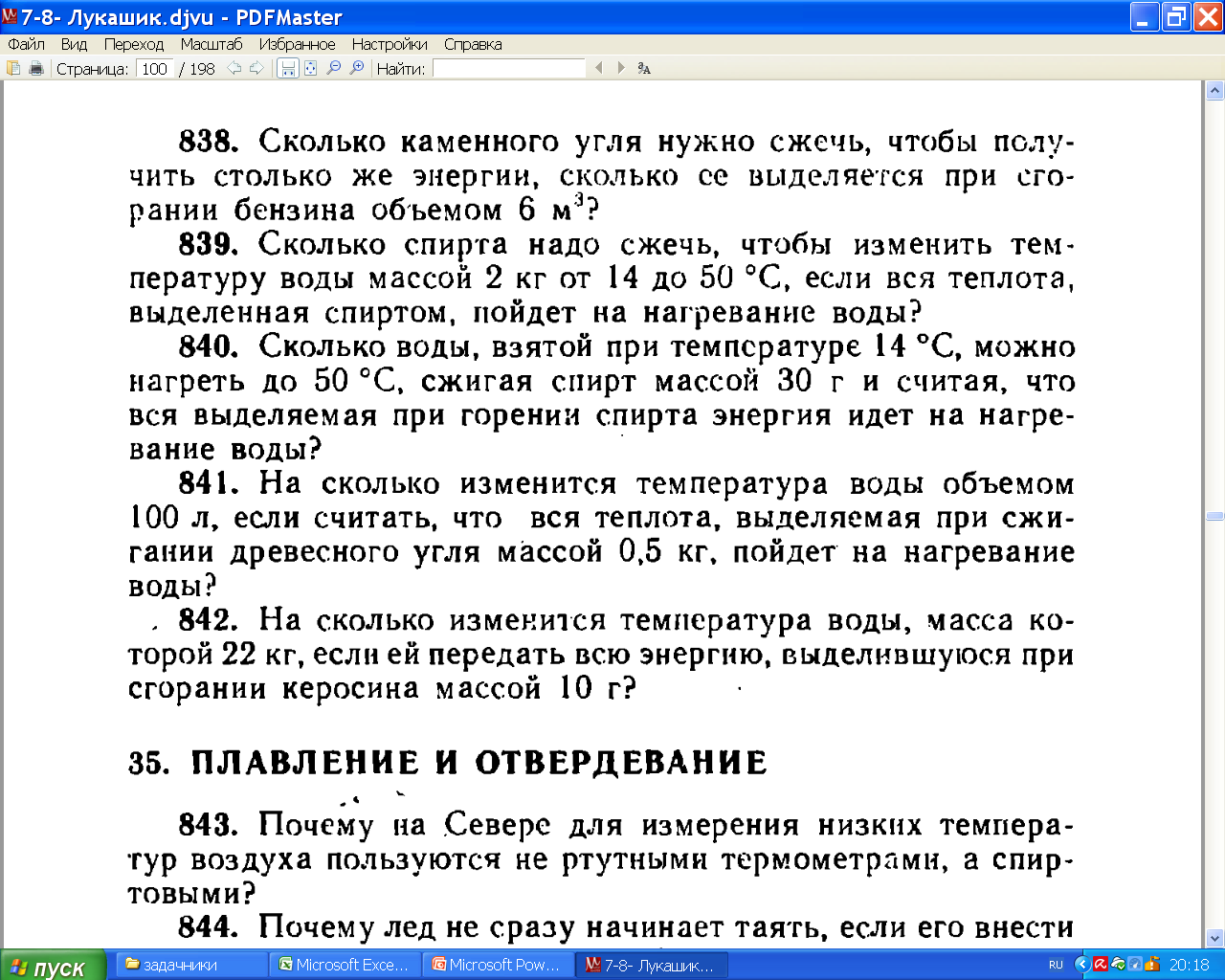 35
Qвыдел. = Qвыдел.
Vбен=6м3
mбен=·Vбен
mугля=?
qб= 46·106Дж/кг
qуг=30·106Дж/кг
Qбен = Qуг
По условию
бензином
углём
qугляmугл =
qбmбенз
qбmбенз
mугл =
qугля
710·6м3·46·106·Дж/кг
mугл =
=
30·106Дж/кг
Ответ: 6м3 бензина можно заменить ….кг каменного угля.
Физика 8
Тема №4
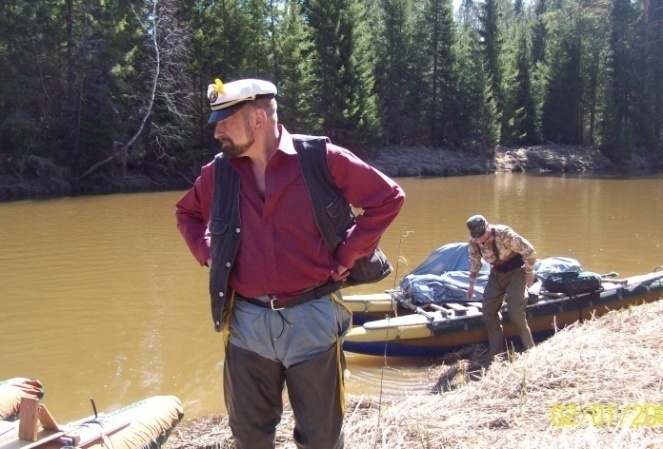 Количество  ТЕПЛОТЫ
кипение
испарение
конденсация
Физика от физика, стр 9
Как отличить трубу с холодной водой от трубы с горячей водой?
Как  сохранить трубу от поражения ржавчиной?
с открытой поверхности
САМЫЕ БЫСТРЫЕ
испарение
уносят энергию
конденсация
влажный…
 после купания…
 холодильник
1. нагреть…
2. подуть…                                 
3. блюдце…                     
4. масло… вода… духи…
1. нагреть…
2. подуть…                                 
3. блюдце…                     
4. масло… вода духи…
САМЫЕ БЫСТРЫЕ уносят энергию
Ж
Кипение -
пузырки
парообразование по всему V  
при tКИПЕНИЯ. ( таблицы )
Q=  Lm
1.Тела конденсируются и кипят  при  определённой  t0 !!!!                       
2. В  процессе кипения   (конденсации ) t0= const.
pатм
p0  =
pж +
в пузыре
gh
105Па
альпинист  0,5ат- 700
автоклав   16ат – 2000
парообразование по всему V при  tКИПЕНИЯ. = кипение /пузыри/
- скороварка
1ат -  1000
кипение
конденсация
t0
K
K
П 
П 
1200
1000
П 
K
П 
П 
K
П 
Q=  Lm
1.Тела конденсируются и кипят  при  определённой  t0 !!!!                       
2. В  процессе кипения   (конденсации ) t0= const.
200
tминуты
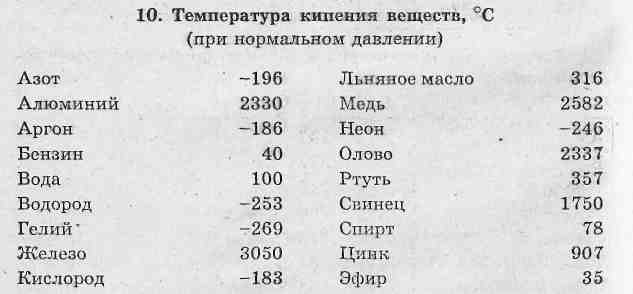 парообразование по всему V при  tКИПЕНИЯ. = кипение /пузыри/
. Испарение  (Парообразование) – явление ……………………………... (Во время парообразования t
…………….., т.к. кинетическая энергия не меняется  Дж идут на потенциальную энергию).
Конденсация – явление ……………………………………………………….
Удельная теплота парообразования  воды (L=2,3МДж/кг) – означает,
что  ……………………………………………………………………………..
………………………………………………………………………………….
Q= ………– формула парообразования (конденсации).
Кипение – это интенсивное …………………………..…………………….. 
………………………………………………………………………………….
Скорость испарения зависит от
1.   . . . . . . . . . . . . . . . . . . . . . . . . . . . . . . . . . . . . . . . . . . . . . . 
2. . . . . . . . . . . . . . . . . . . . . . . . . . . . . . . . . . . . . . . . . . . . . . .
3. . . . . . . . . . . . . . . . . . . . . . . . . . . . . . . . . . . . . . . . . . . . . . .
4. . . . . . . . . . . . . . . . . . . . . . . . . . . . . . . . . . . . . . . . . . . . . . .
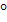 ТЕПЛОТА парообразования
L Дж –
удельная
1кг -
Lспирт =0,85
Lводы =2,3
m L  Дж
Q=  Lm
m кг –
L m
1.Тела конденсируются и кипят  при  определённой  t0 !!!!                       
2. В  процессе кипения   (конденсации ) t0= const.
Q=
U=
Q
L =
m
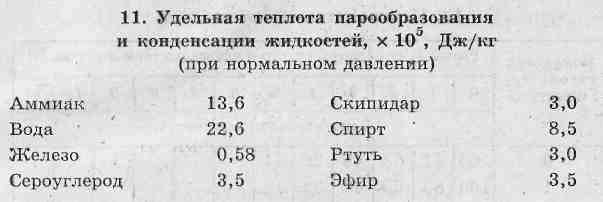 парообразование по всему V при  tКИПЕНИЯ. = кипение /пузыри/
Дж
МДж
МДж
кг
кг
кг
t0
4-1,стр.8
1100
1000
100
00
Q=  Lm
1.Тела конденсируются и кипят  при  определённой  t0 !!!!                       
2. В  процессе кипения   (конденсации ) t0= const.
tминуты
З.С.Э.
Алюминием,  водой и  паром
бензином
Qвыдел. = Q поглощен.
сmал
qmбенз.
сmпара
сmводы
•1000
Lmводы
=
+
•100+
•900+
парообразование по всему V при  tКИПЕНИЯ. = кипение /пузыри/
4-2,стр.8
mалюм=200г
t0
1100
салюм=880
спара=1100
mводы=600г
1000
qбензин=
100
t0=100
00
н
Q=  Lm
1.Тела конденсируются и кипят  при  определённой  t0 !!!!                       
2. В  процессе кипения   (конденсации ) t0= const.
tминуты
Выкипела и …
mбензина-?
З.С.Э.
Lводы =
Алюминием,  водой и  паром
бензином
Qвыдел. = Q поглощен.
сmал
qmбенз.
сmпара
сmводы
•1000
Lmводы
=
+
•100+
•900+
4200•0,6кг•900
+2300000•0,6кг+
•mбенз.
=
46000000
парообразование по всему V при  tКИПЕНИЯ. = кипение /пузыри/
880•0,2кг•1000
+1100•0,6кг•100+
46
2,3
МДж
МДж
Дж
Дж
Дж
•mбенз
=
6600 +
17600
226800 +
46000000
138000 +
кг 0С
кг 0С
кг
кг
•mбенз
=
mбенз.
46000000
389000
=
8,5гр
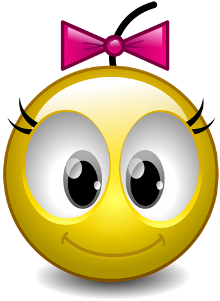 Домашнее задание.
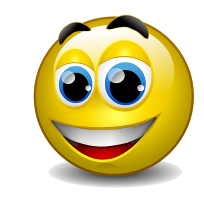 К теме №4
№ 910,911,912,
707,710
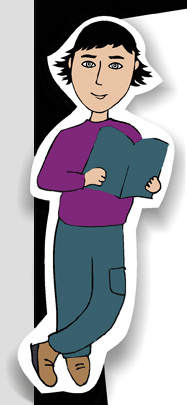 ПРЗ  10
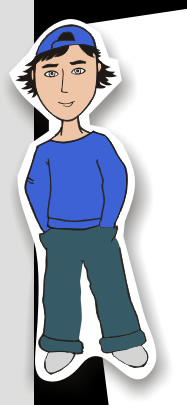 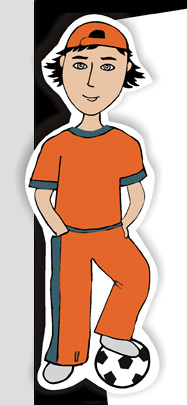 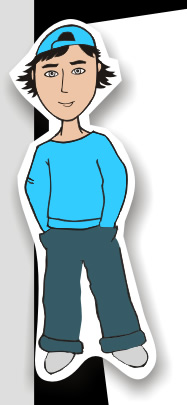 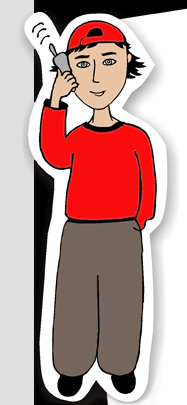 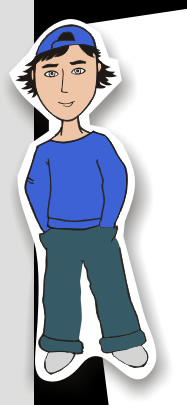 4-3. Почему когда дуешь себе на руку – прохладно, а если дохнешь -  тепло? 
(Выдыхаемый воздух теплее,  но  если дуть сильно, то идет испарение с руки…)

4-4. Почему в дождь в воде теплее, чем под дождем? 
 Капли дождя холоднее, да ещё испарение.

4-5.Почему испарение идет и при низких температурах?

4-6. "КИПЕНИЕ ОХЛАЖДЕНИЕМ".

4-7. "КИПЯЧЕНИЕ  В БУМАЖНОМ СТАКАНЕ".
ФотФ, стр. 9
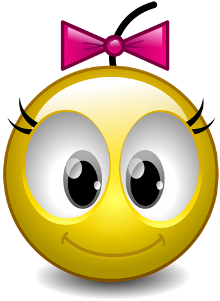 Домашнее задание.
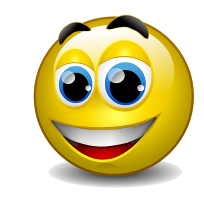 Тема №4
§§ 16-18,20 (19)
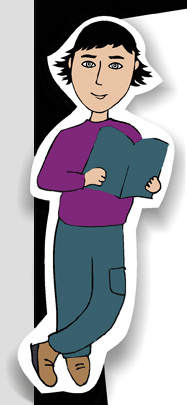 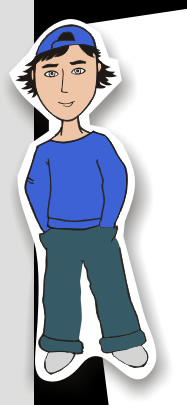 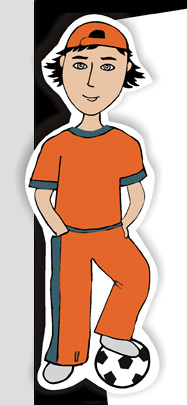 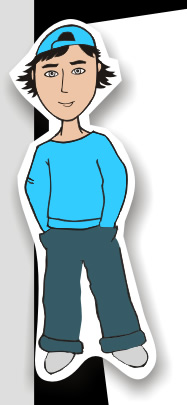 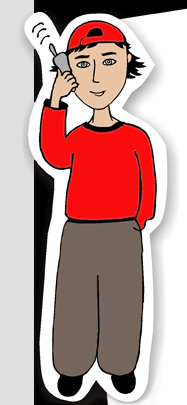 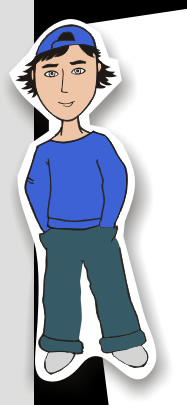 В радиаторе парового отопления сконденсировалось пара при температуре 100°С. Вода вышла из радиатора при температуре 20° С. Сколько теплоты получила комната? LB=23  105 Дж/кг.
5960 кДж

88. Какое количество теплоты необходимо для обращения в пар льда, взятого при температуре - 500 С?
307 кДж

Какое количество воды при температуре 100 С можно довести до кипения и затем превратить в пар теплотой, выделяемой при пол­ном сгорании каменного угля?  
()
?
mv2
2
…останавливаются…
=К
1. состоят из…
Внутренняя Е
U=
2.КМОЛЕКУЛ  определяет  t0
NK1  +
П
движения
3. взаимодействуют
взаимодействия
молекул
совершить  А
потереть
U
Гильза…
индейцы…
Теплопередача
Q
к  батарее
кол-во теплоты
Теплопроводность
Конвекция
Излучение